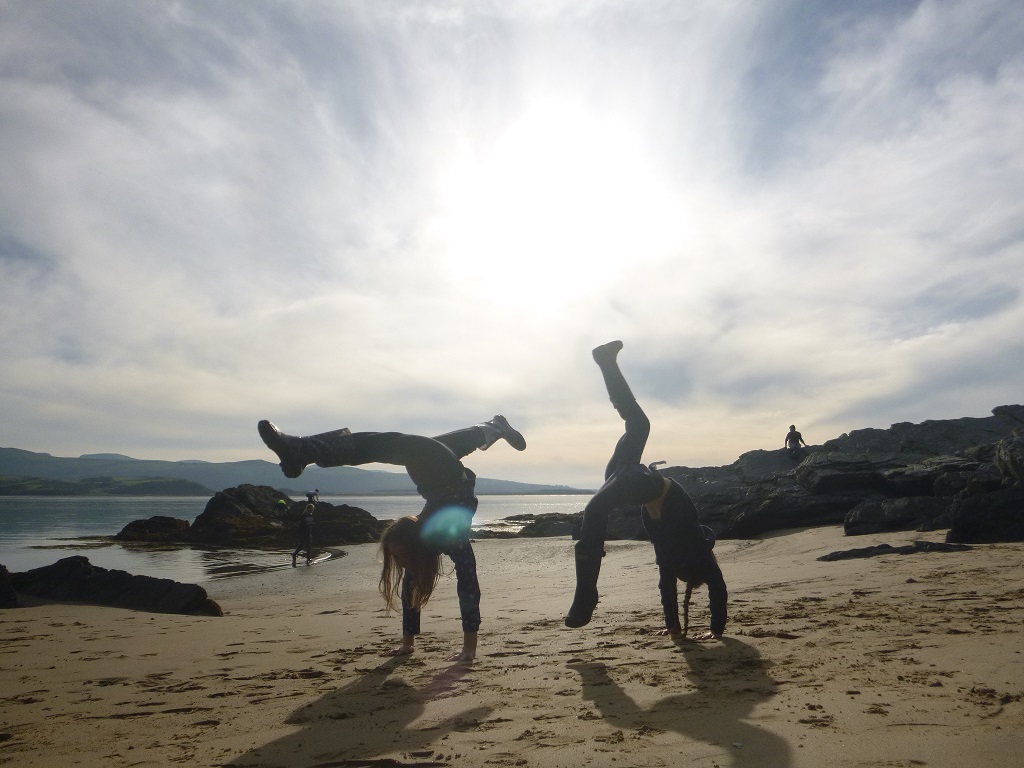 PLAS GWYNANT OUTDOOR EDUCATION CENTRE
  {enter your date}
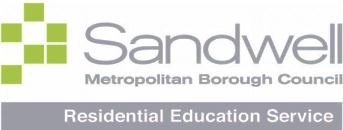 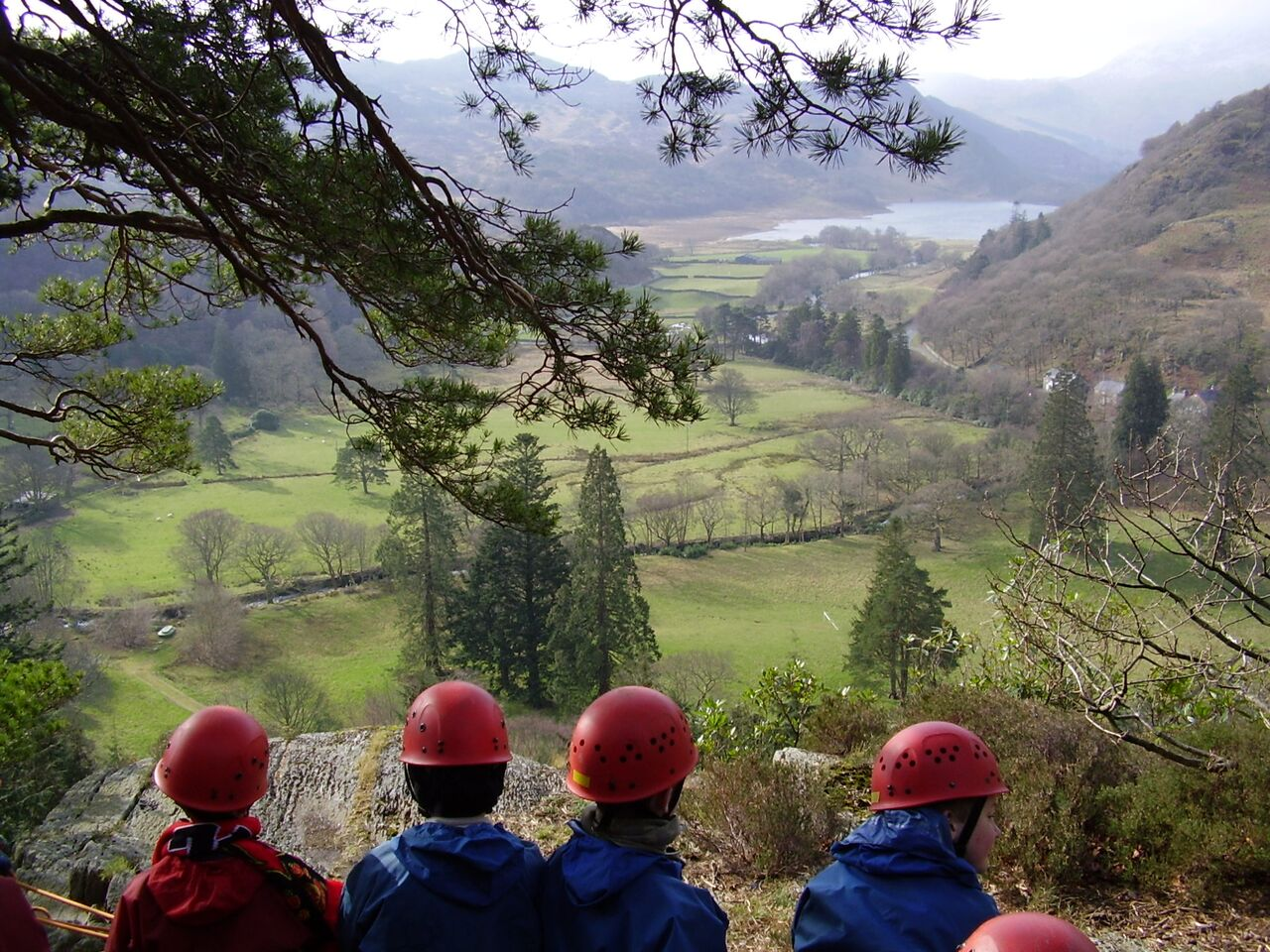 AGENDA
ABOUT SANDWELL RESIDENTIAL SERVICE
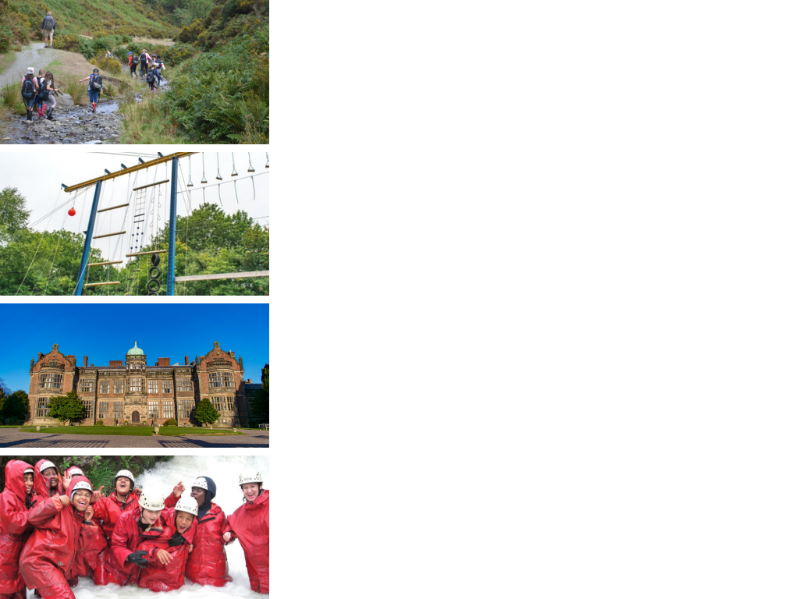 4 SUPER VENUES
Edgmond Hall 		Shropshire
Frank Chapman Centre	Wyre Forest
Ingestre Arts		Staffordshire
Plas Gwynant		Snowdonia
HOME FROM HOME
Small, welcoming centres.  Have the place to yourselves!
TAILORED PROGRAMMES
A real learning experience: 
The programme is designed with school.
THE HIGHEST STANDARDS
14,000 pax p/a from across the UK
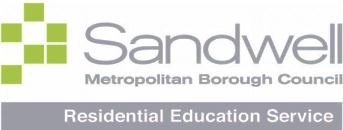 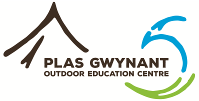 PLAS GWYNANT: CENTRE FACTS
Location
A beautiful lodge set in its own parkland at the foot of Snowdon.

Nant Gwynant, Caernarfon, LL55 4NR
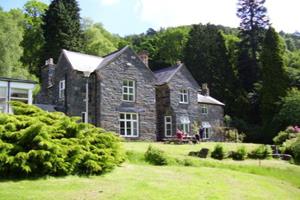 Outside
Lots of safe space to play in grounds, and direct access to the mountains, rivers, lakes and beaches of the National Park.
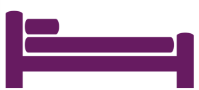 54 beds
Dorms of 2 to 8
Groups of 40+ have sole occupancy
Inside
Comfortable social space, review rooms, and games room for a perfect residential stay.
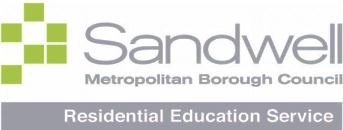 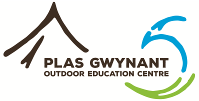 PLAS GWYNANT
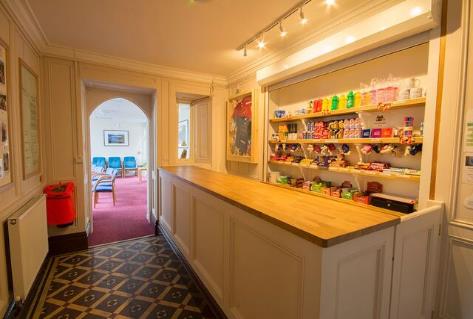 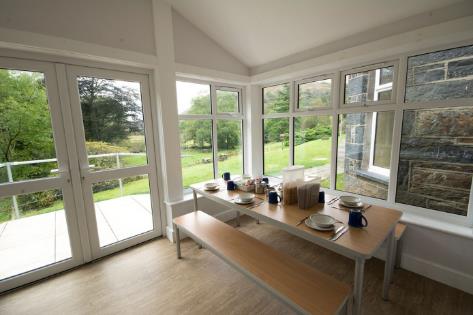 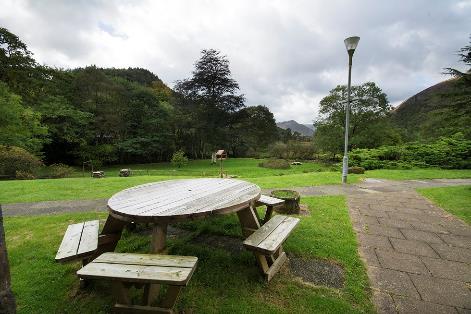 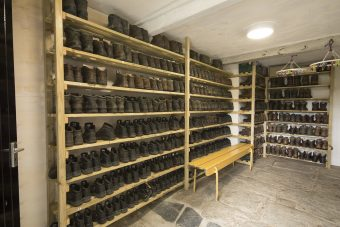 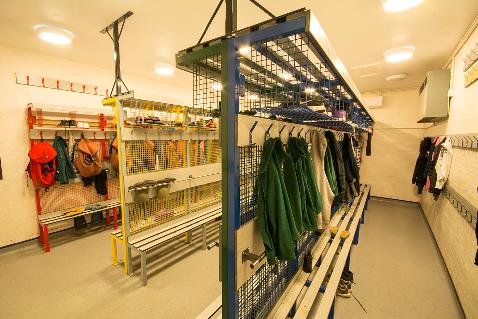 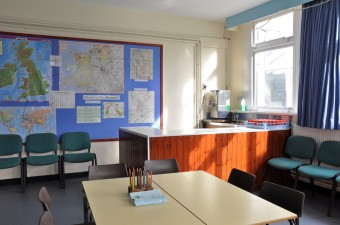 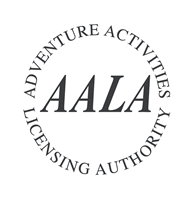 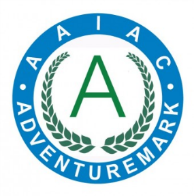 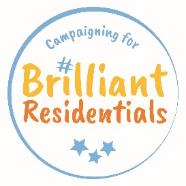 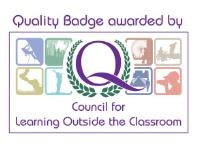 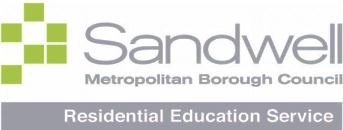 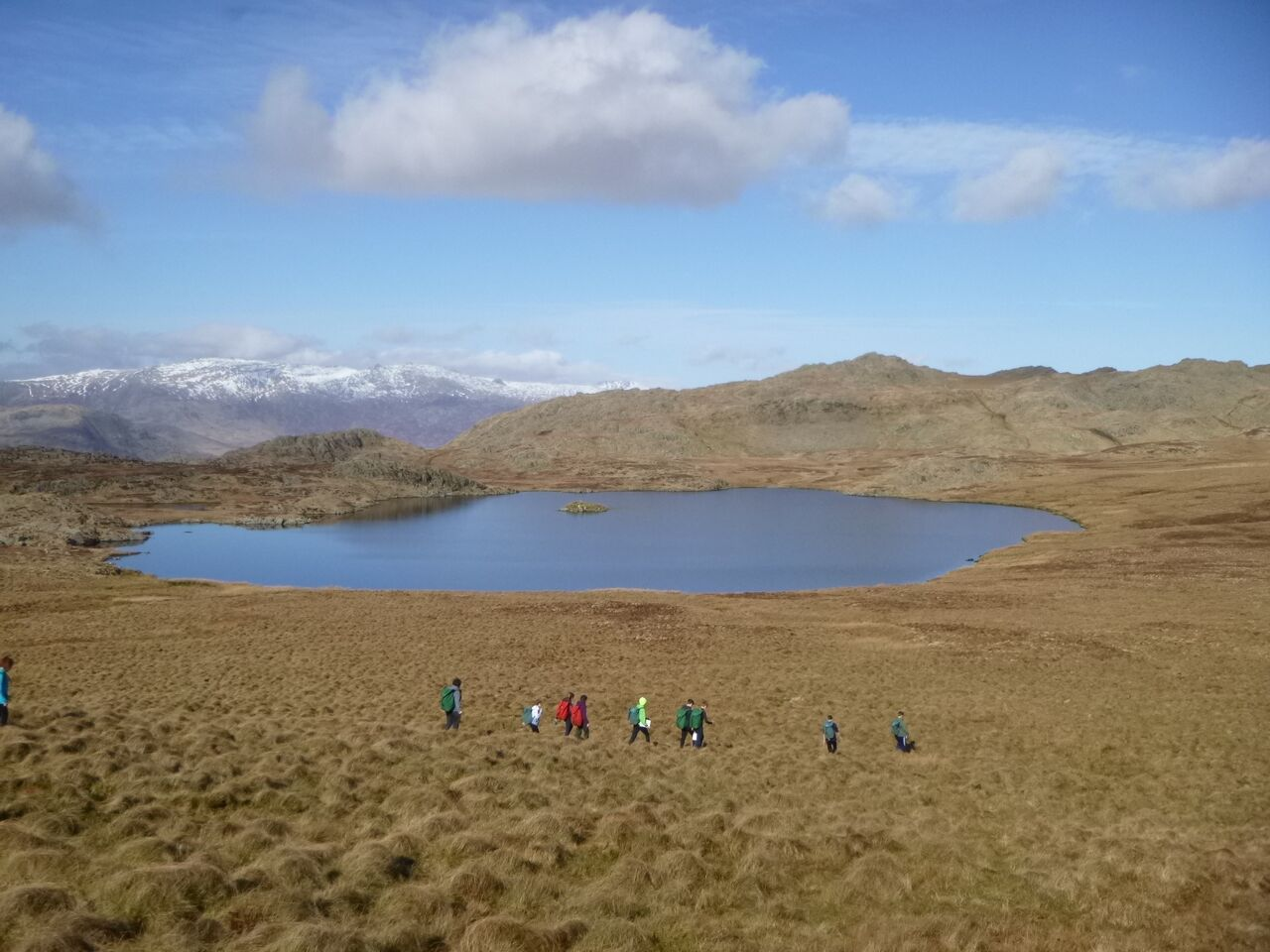 [Speaker Notes: Place:  the more you immerse a young person – the more memorable it is, the more impactful the experience]
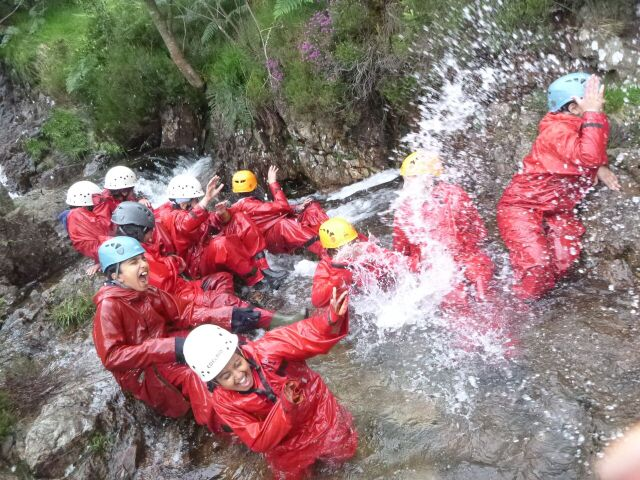 [Speaker Notes: Learning through experiences]
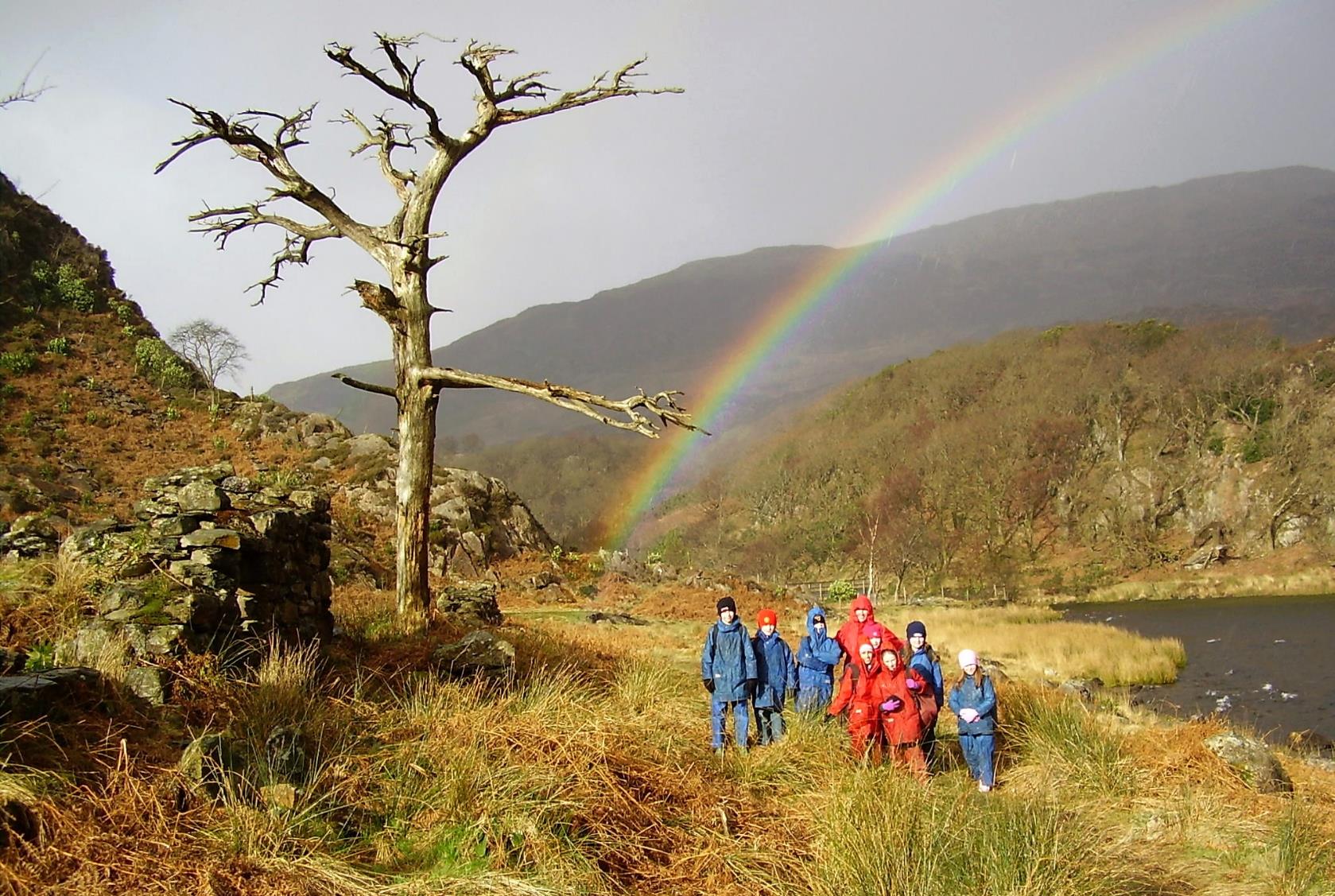 [Speaker Notes: Memorable]
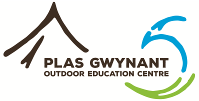 ACTIVITIES
At Plas Gwynant we offer an exciting range of adventurous outdoor activities that make the best use of the surrounding environment.  

Tailored to the individuals, activities are all about challenging yourself, trying something new, and learning through experiences.
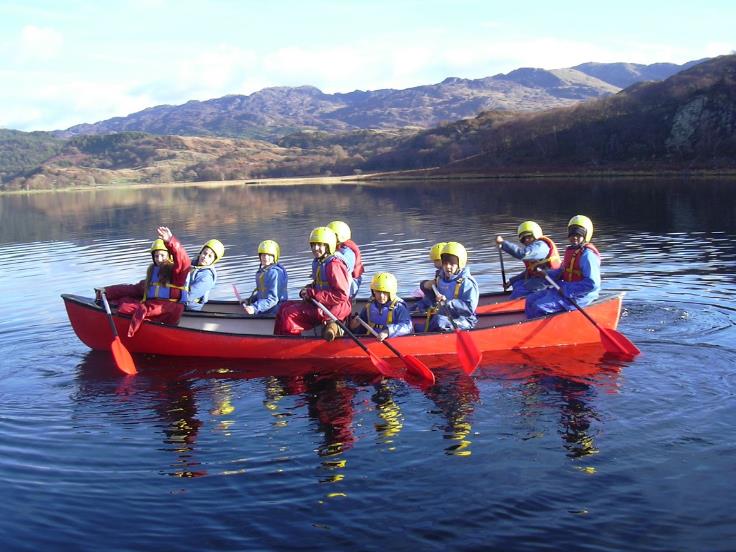 Activities include:
Rock Climbing
Abseiling
Gorge Walking
Kayaking
Raft Building
Environmental Based Activities
Mountain Biking
Orienteering
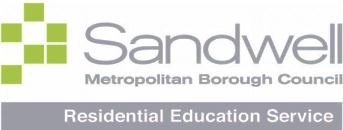 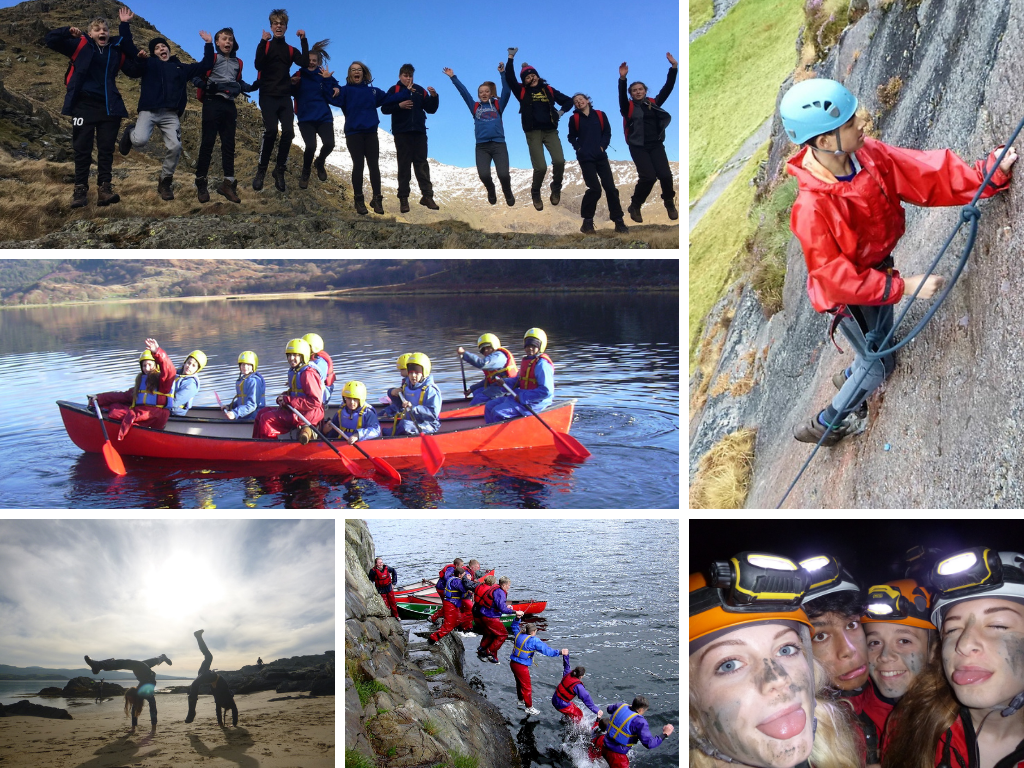 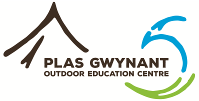 LEARNING
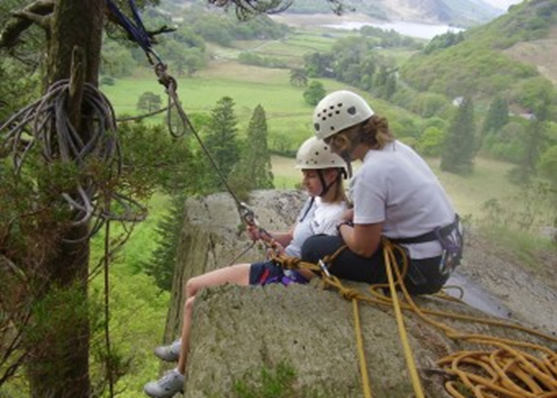 The Plas Gwynant team have technical skill to deliver adventurous experience and, crucially, the soft skills to help every young person achieve more than they ever expected. 

We are specialists in residential experiences, and know how valuable it can be.
Group sizes are 12 students to 1+ Plas Gwynant tutor supported by school staff.
Tailored Programmes
Every visit is unique.  The team work with school and the pupils to shape an exciting, fun, and valuable visit to Plas Gwynant
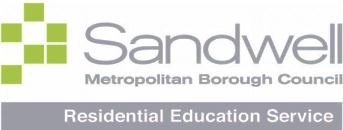 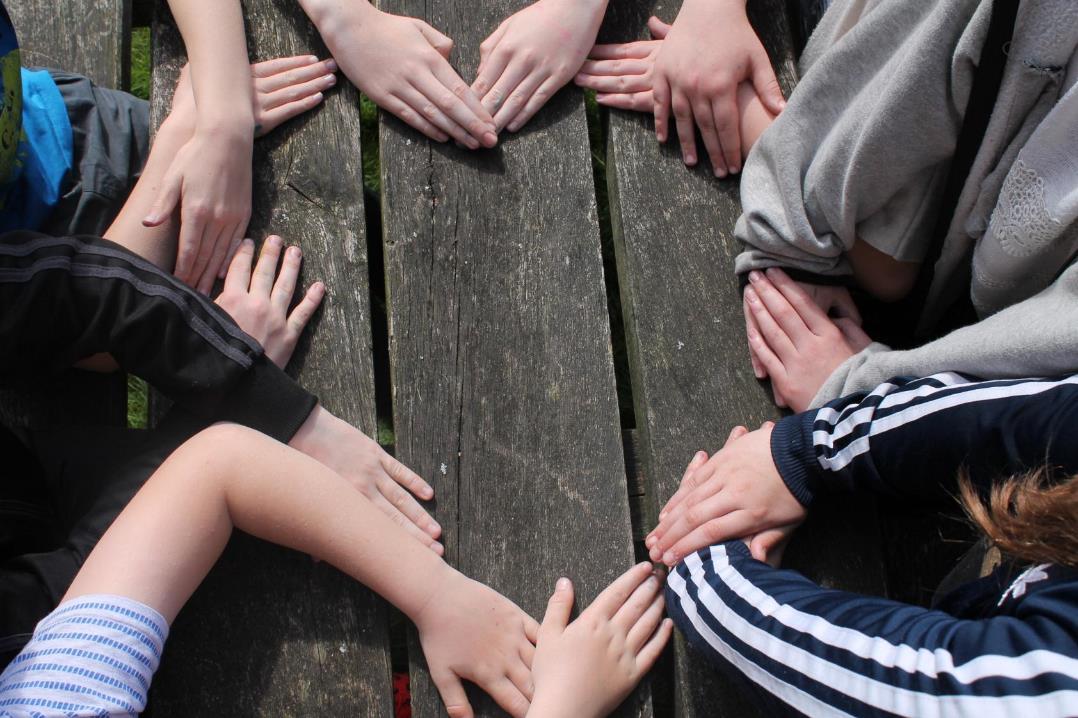 To watch my students transform before my eyes into a new version of themselves - that was amazing!  

Assistant Headteacher - Sandwell
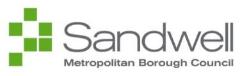 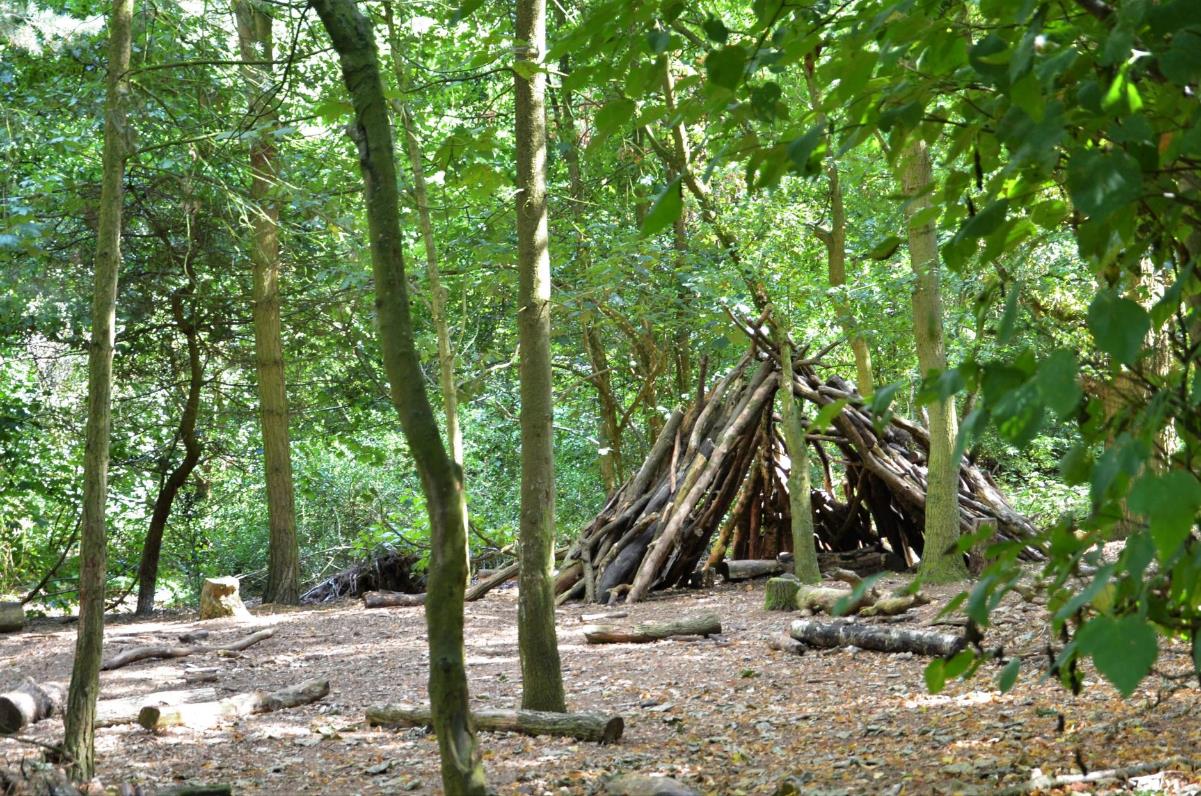 We have seen a real change in the progress and achievement of our children.  Their confidence has increased exponentially.  This has translated in the classroom into a better attitude for learning and greater confidence in taking part in whole class activities. 

Assistant Headteacher - Staffordshire
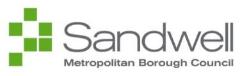 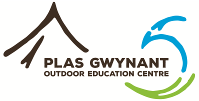 WHY GO TO PLAS GWYNANT
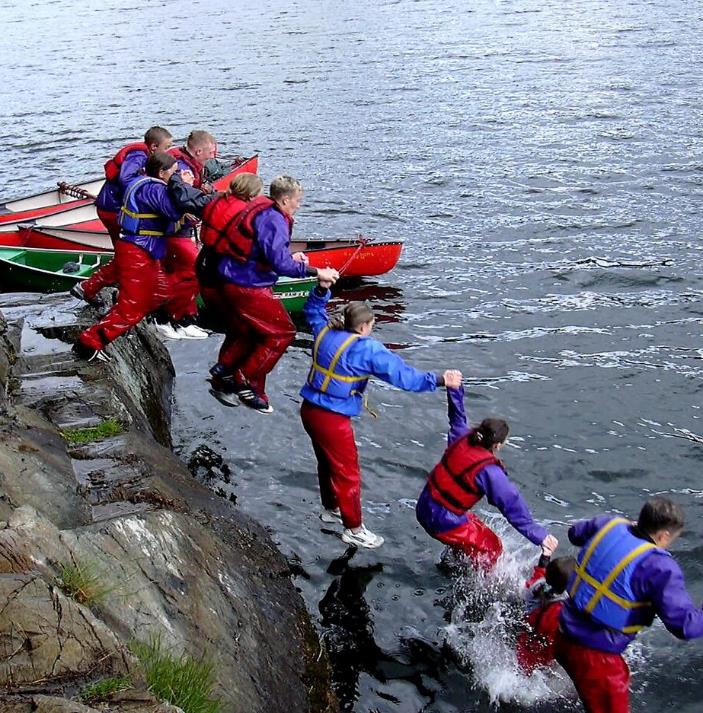 A YOUNG PERSON’S PERSPECTIVE

Try out exciting activities like rock climbing, canoeing and gorge walking

Explore an amazing new place

Make new friends and get to know your classmates even better

It’s an adventure!  Go beyond your comfort zone and be open to new experiences 

Develop skills, discover passions, boost confidence
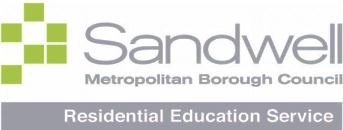 [Speaker Notes: Teacher perspective:
Everyone who stays at Plas Gywnant gets a warm welcome and the centre soon becomes a home away from home

Develop independence & critical thinking skills

Trying new things and sticking at them

Boost cohesion and sense of belonging

All inclusive – no hidden extras

School and centre staff work as one team to provide the best experience]
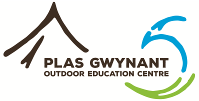 WHY GO TO PLAS GWYNANT
A PARENT’S PERSPECTIVE

Everyone who stays at Plas Gywnant gets a warm welcome and the centre soon becomes a home away from home

Develop independence & critical thinking skills

Trying new things and sticking at them

Boost cohesion and sense of belonging

All inclusive – no hidden extras

School and centre staff work as one team to provide the best experience
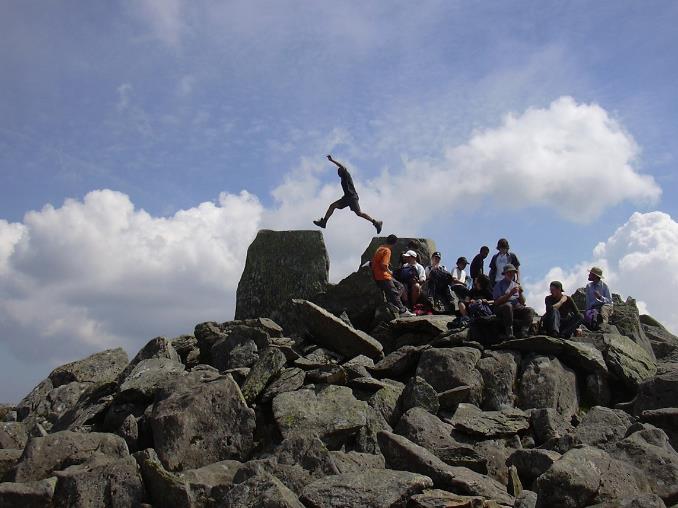 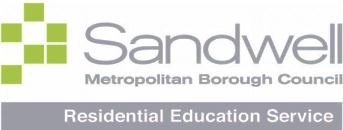 [Speaker Notes: Young people’s perpective: 

Try out exciting activities like rock climbing, canoeing and gorge walking

Explore an amazing new place

Make new friends and get to know your classmates even better

It’s an adventure!  Go beyond your comfort zone and be open to new experiences 

Develop skills, discover passions, boost confidence]
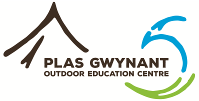 THE EVIDENCE
LEARNING AWAY – BRILLIANT RESIDENTIALS

Compelling 5 year research that shows a residential experience can:

Improve students’ engagement with learning

Support students’ achievement

Improve resilience, self-confidence & wellbeing

Smooth transition
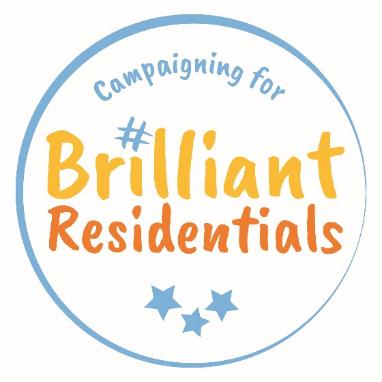 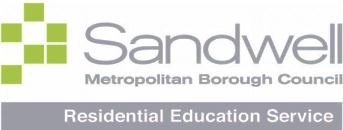 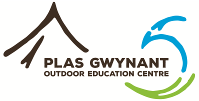 BEDROOMS
We have 54 beds in comfortable dormitories.

Rooms sleep between 2 and 8 pupils

Groups of 40+ have sole use of the centre

All bedding is provided.

Pupils sleep in gender separated areas

Showers and toilet facilities are nearby

Teacher rooms are nearby and centre staff are on hand to provide 24 hour on-site support.
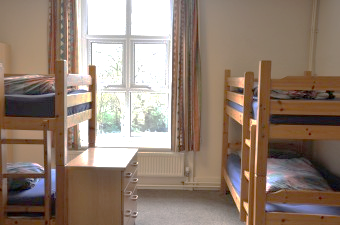 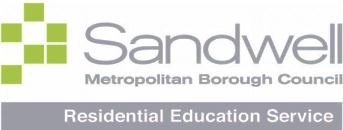 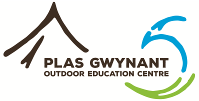 FOOD GLORIOUS FOOD
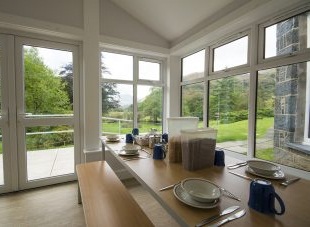 Home cooked food

We cater for all dietary requirements

Plenty of choice and variety

Example meals:

Lasagne with salad & garlic bread
Vegetable curry with rice & naan
Toad in the hole with mash & veg
Fish fingers & chips
Tuna pasta bake
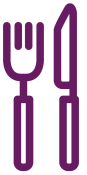 Main meals are at dinner time with a lighter choice in the afternoon for lunch.
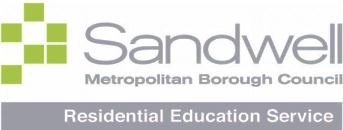 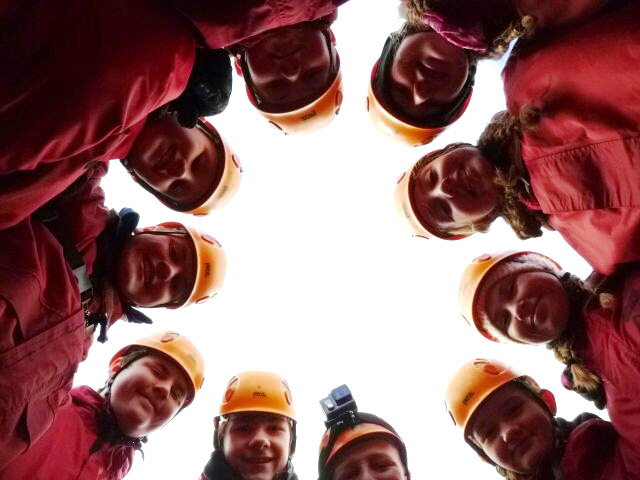 WE CAN’T WAIT TO SEE YOU!
sandwellresidentials.co.uk